Staying Calm & Carrying On: How the UCF Libraries’ STEM Librarians Extended their Reach Through Remote Access
Sandy Avila
Ven Basco
University of Central Florida Libraries

Science Librarianship in the Time of COVID-19 Virtual Conference 
August 5, 2020
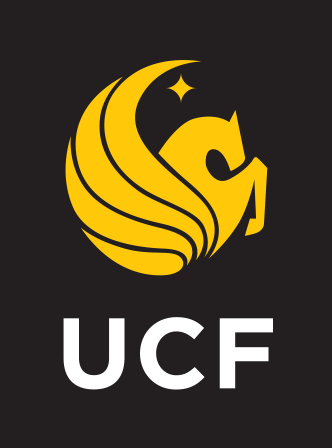 Does COVID-19 make you feel like you are under water? Well, you aren’t alone....
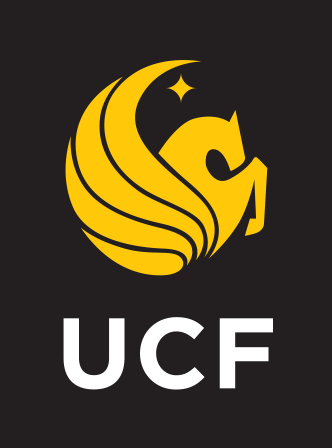 Agenda
Our Changing Landscape Due to COVID-19

Library Partnership Strategies- Internal/External Collaborations

Extension of Liaison Librarian Service

Use of Technology to Improve Remote Work Conditions
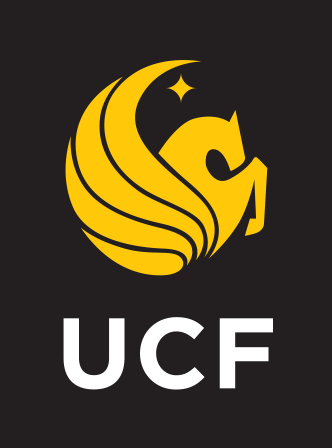 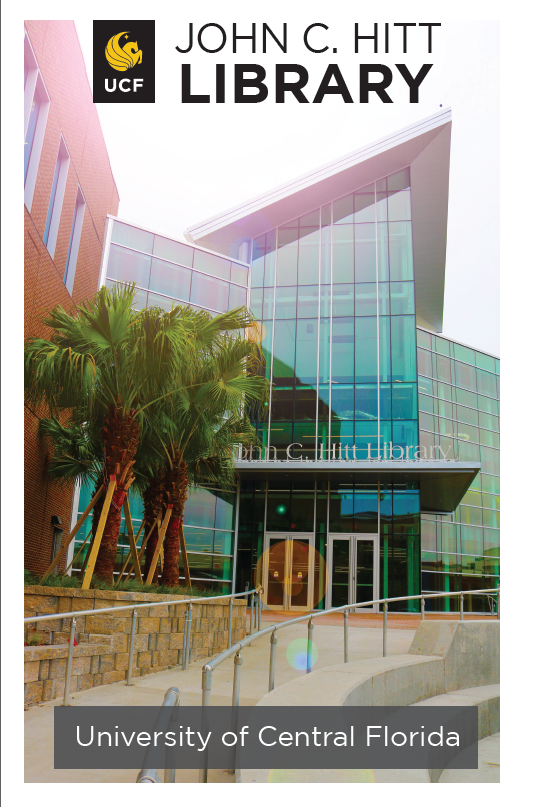 Our Changing Landscape
Quick facts about the John C. Hitt Library
Main campus library at UCF
Collection holdings of 1.8 million print vol.
Subscribe to 50,600 serials, including 49,000 electronic full-text journals
Deliver documents to UCF students all over the country and as far away as Germany
21st Century Library Project
Construction of an Automated Retrieval Center
	that connects to the existing library
	New primary entrance, includes increased seating
 	Reading Room, Digital Commons, Exhibits area 	Planned opening is this Fall 2020
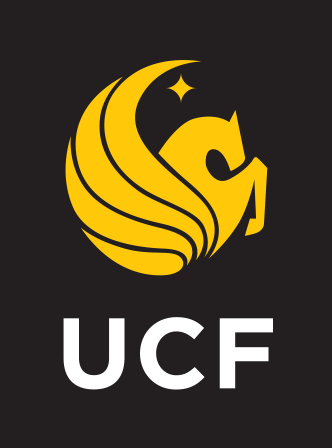 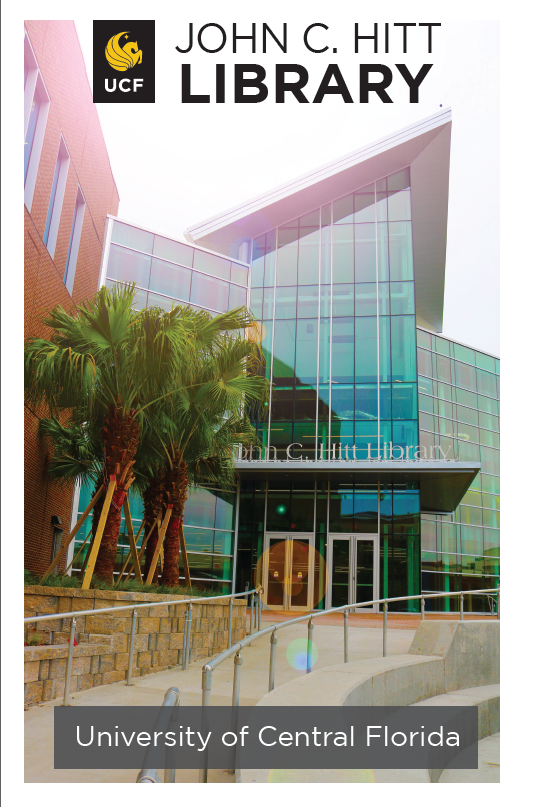 Initial COVID-19 Response
UCF suspended all campus events starting Saturday, March 14, 2020
All library locations remained open virtually
All Faculty and Staff worked remotely

And Now…
July 28, 2020 NY Times article reported that more than 6,600 cases of Coronavirus cases have been linked to US Colleges- https://www.nytimes.com/interactive/2020/07/28/us/covid-19-colleges-universities.html?action=click&module=Top%20Stories&pgtype=Homepage
438 cases per 100,000 residents reported in the county where UCF is located- 2nd in the country!
Return to campus plan for Fall 2020, encourages all staff to work remotely
Library is opening – some in person service
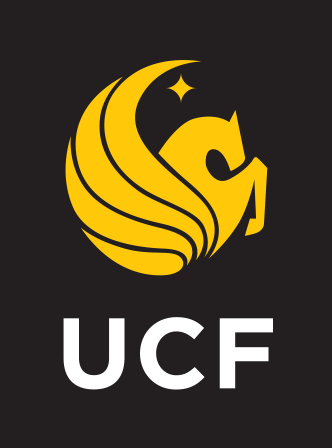 We made it above water.   So then what?
We went inward....
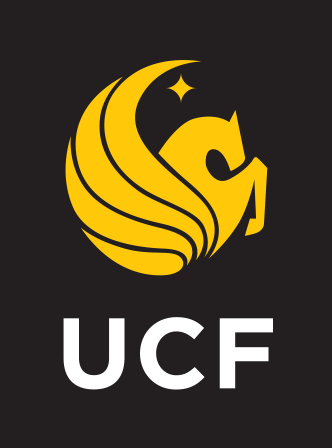 Partnership Strategies: Internal Collaborations
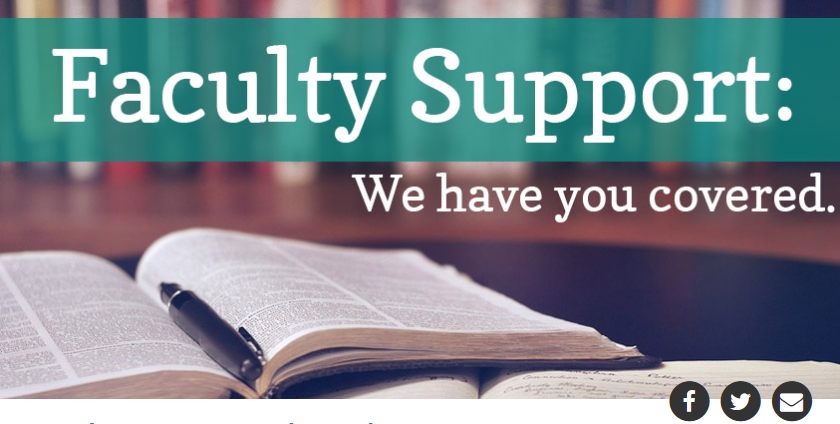 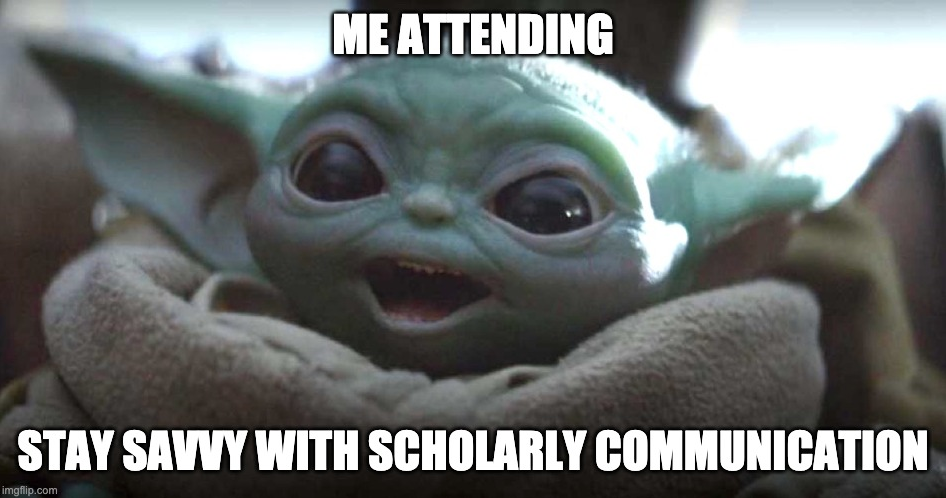 Faculty Support Blog Series partnership with UCF Libraries’ Student, Learning & Engagement Department

https://library.ucf.edu/news/
Stay Savvy- Brown Bag Series in partnership with UCF Libraries’ Scholarly Communication Dept.

https://stars.library.ucf.edu/scholcom-brownbag/
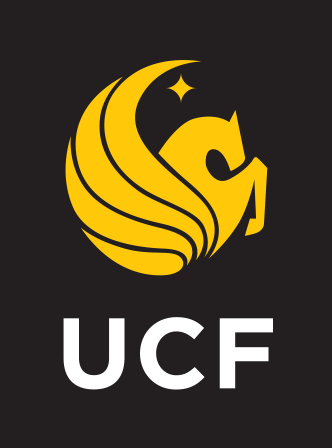 UCF Libraries’ Zoom Lounge Daily Virtual Chats
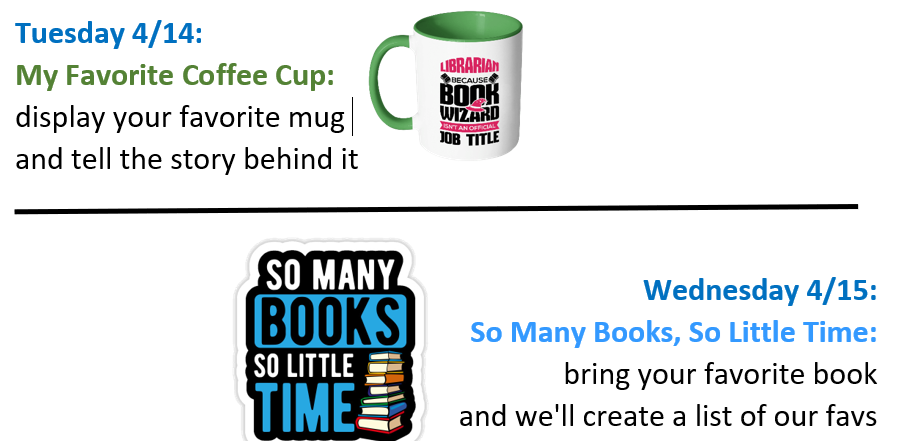 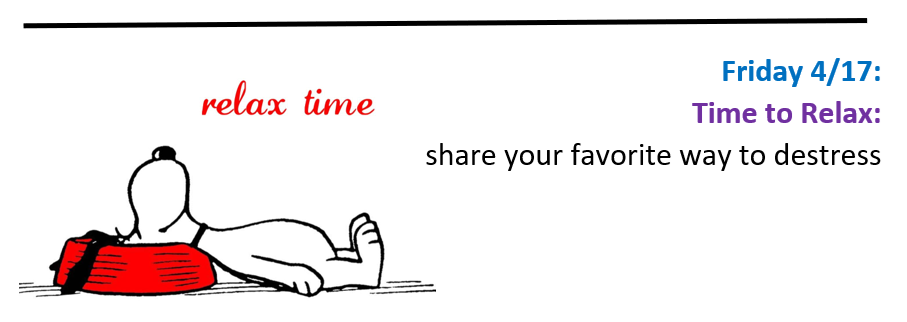 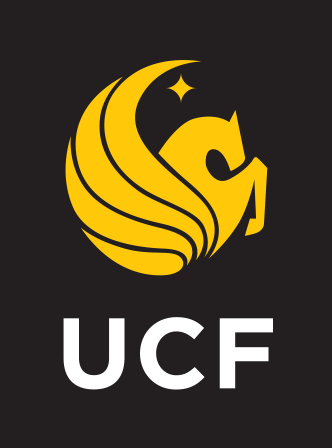 Things are moving along, and we are having some success....
We now turn our attention externally.
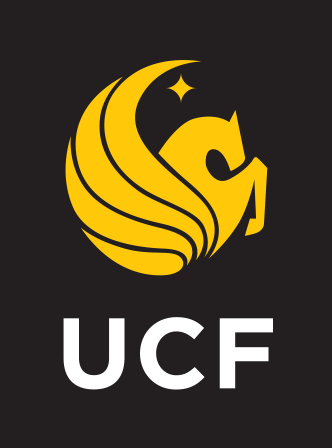 Partnership Strategies- External Collaborations
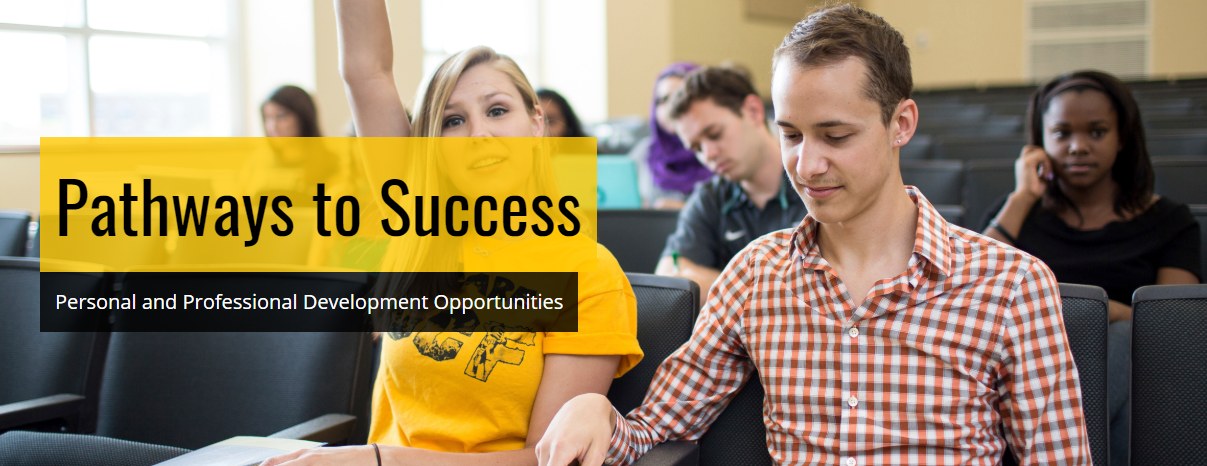 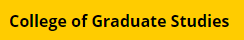 Coordinated by the College of Graduate Studies, the Pathways to Success program offers free development opportunities for graduate students and postdoctoral scholars.

https://guides.ucf.edu/graduateworkshops
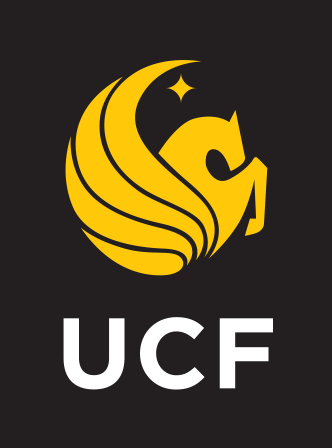 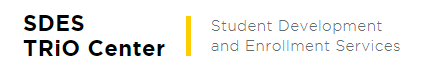 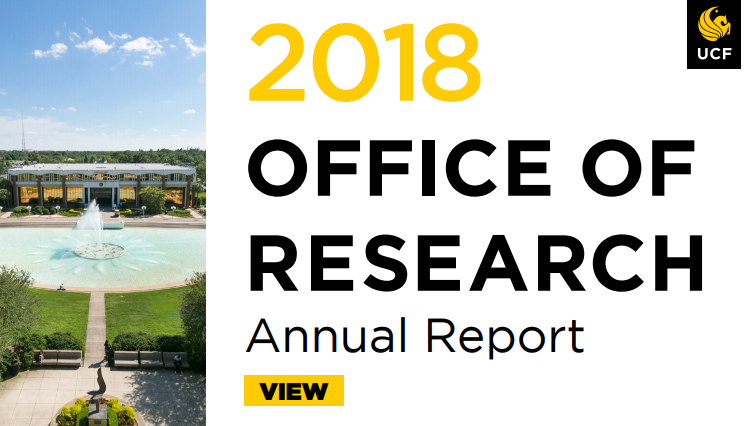 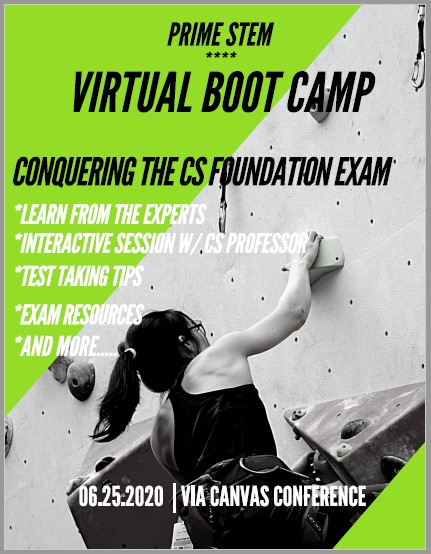 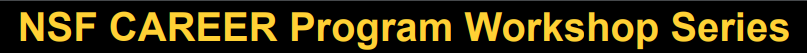 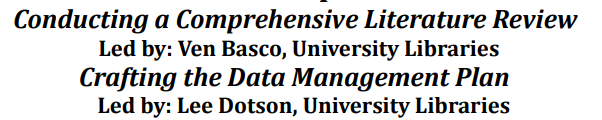 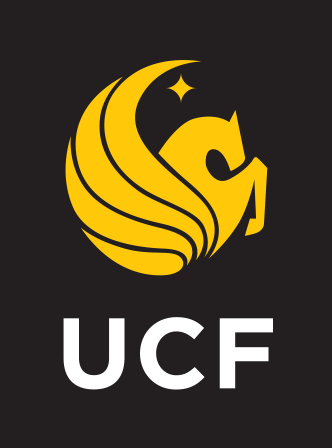 And now the STEM Librarians 
begin to go deeper....

extending our reach!
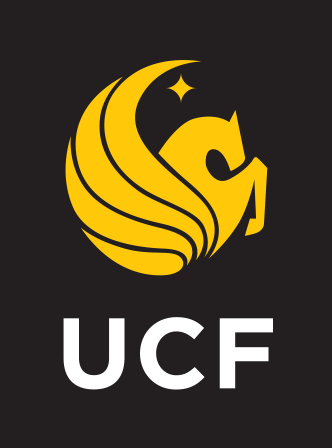 Extension of STEM Liaison Librarian Service
A patents video collaboration with our Patent & Trademark Resource Center Librarian

Research guide for Diversity in STEM & future project in General Chemistry courses

Introduction of STEAM Bootcamp: Research, Data, & Tools workshops

Additional Faculty blog posts- IGI Global, Web of Science

Acquiring of JoVE on limited basis and sharing information w/faculty

Textbook Affordability push across departments- Student Government Association $
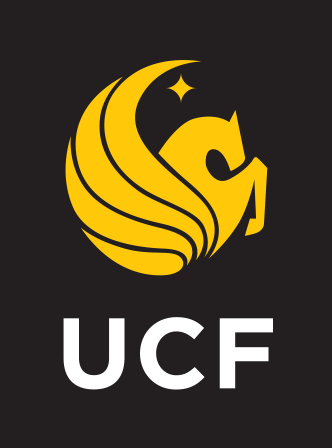 Getting Creative
Development of UCF Libraries’ Professional Development programs
Meet Up Mondays- scale down of Zoom lounge daily virtual chats
Tech Tuesdays- new technology topic each week led by UCF IT staff
Wellness Wednesdays- meditation, library step challenge, fiber arts, & cooking

UCF Libraries’ Support Videos & other fun stuff on social media
https://www.facebook.com/ucflibrary/
https://www.instagram.com/ucflibrary/
https://twitter.com/UCFLibrary
https://ucflibrary.tumblr.com/
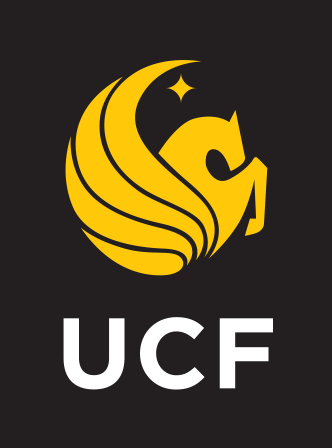 We are getting the hang of things  and learning even more new skills
...with technology tools!
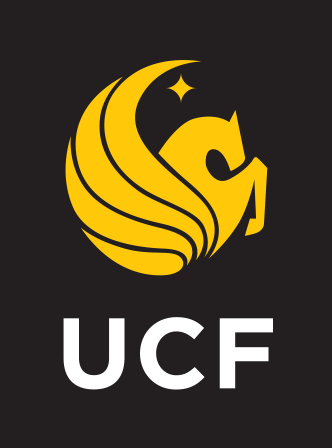 Using Technology to Improve Remote Work Conditions
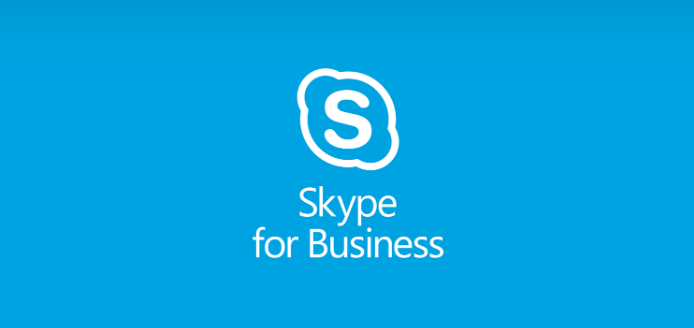 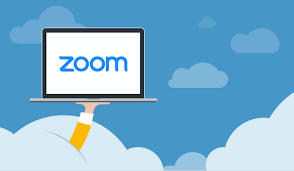 Campus-wide license purchased in 2020 for Zoom, a video conferencing platform for online classes, meetings, conferences, remote office hours, webinars, and lectures.
All physical phones removed & Skype for Business deployed in 2017 but will soon be retired July 31, 2021, and after that date the service will no longer be accessible.
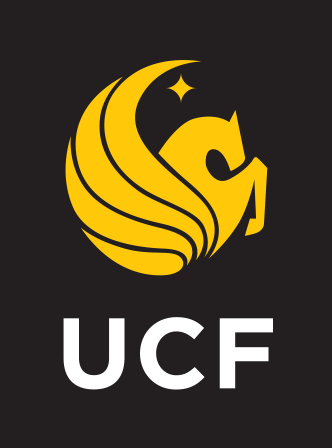 Accepting Internal Technology Platform Changes
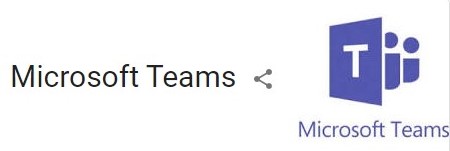 The Microsoft product will soon replace Skype for Business and will be the home for all shared drives within the library

A series of Channels has been developed which contains chat records, shared files, a place post announcements 

All internal library-wide virtual meetings to be conducted via Teams
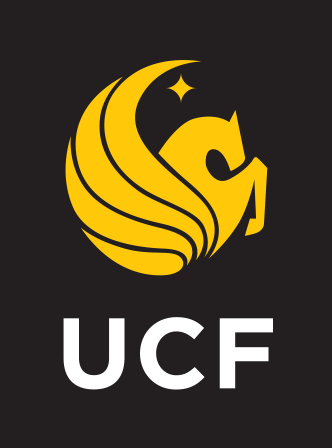 Unique Subject Librarian Marketing Using Avatars
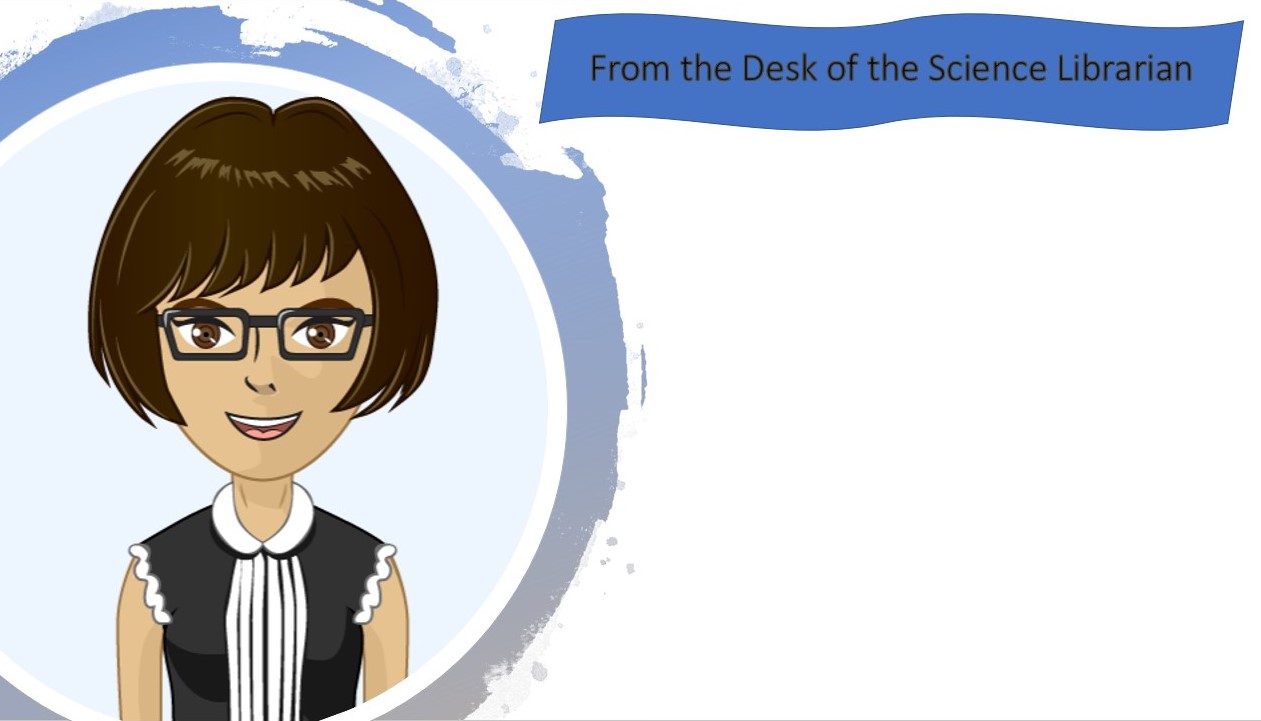 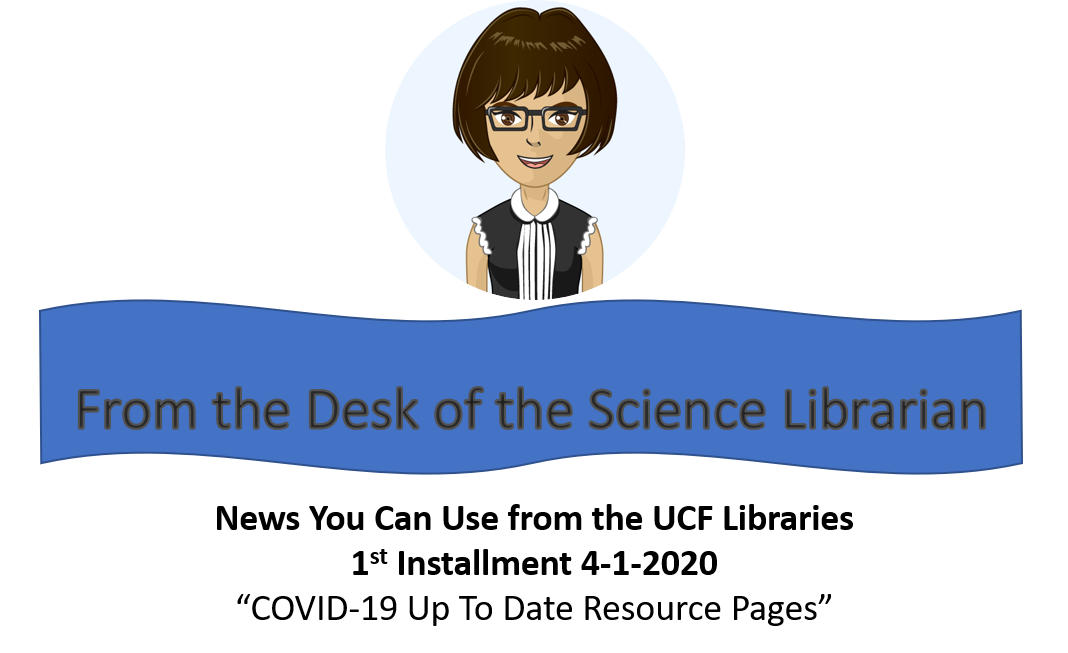 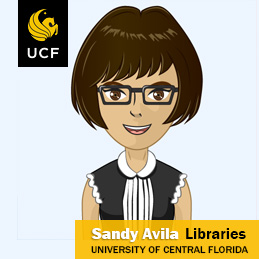 Created using online tool Avatar Maker  https://avatarmaker.com/
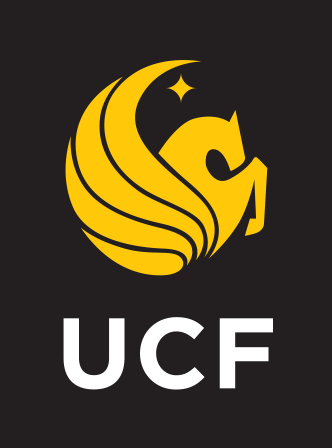 We are in Zen land now and have risen to the occasion
We hope to meet you all here!
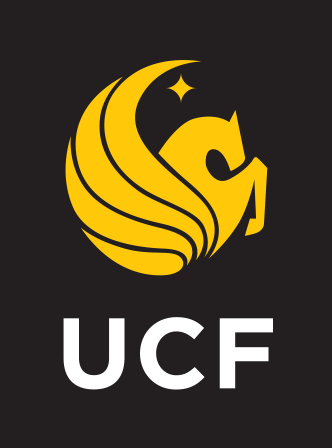 Always remember...
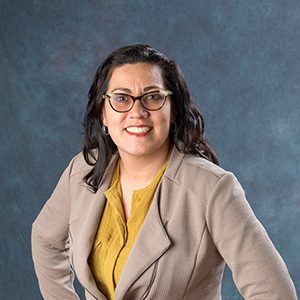 Sandy Avila
Science Librarian
Sandy.Avila@ucf.edu



Ven Basco
Engineering & 
Computer Science Librarian Buenaventura.Basco@ucf.edu
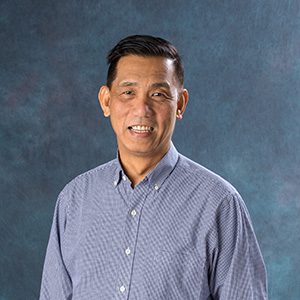 Thank you!!!!
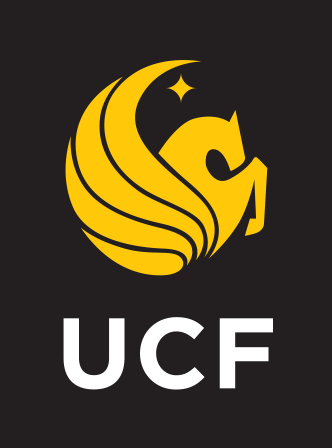